Тема: «Актуальные проблемы проведения педагогической диагностики в дошкольной образовательнойорганизации»
Базна Л.В.
руководитель опорных ДОО ЯМР
28 марта 2019г.
Система оценки качества образовательной работы(условия реализации ООП ДО)
Проблемы проведения педагогической диагностики
Педагогический мониторинг
Педагогическая диагностика
«Педагогический мониторинг – целенаправленное, специально организованное, непрерывное слежение за функционированием и развитием образовательного процесса и /или его отдельных элементов в целях своевременного принятия адекватных управленческих решений на основе анализа собранной информации и педагогического прогноза» 
(В.А. Хлебников)
«Педагогическую диагностику можно охарактеризовать как часть педагогического мониторинга и инструмент, позволяющий воспитателю определить условия развития детей в соответствии с их возрастными и индивидуальными особенностями и склонностями…»
(Т.В. Будже)
Цели и задачи условий реализации ООП ДО в соответствии с ФГОС ДО
Психологическая диагностика
Цель: выявление и изучение индивидуально – психологических особенностей ребенка 
Задачи:
Психологическое сопровождение
Проведение квалифицированной коррекции развития детей
Проводят квалифицированные специалисты (педагоги – психологи) с разрешения родителей
Педагогическая диагностика
Цель: определить наиболее благоприятные для дальнейшего развития ребенка условия образования, включая выбор образовательной программы, найти способы коррекции обнаруженных отклонений, выявить одаренных детей.
Задачи:
Индивидуализация образования
Оптимизация работы с группой детей
Педагог имеет право проводить мониторинг по своему усмотрению независимо от пожеланий родителей
Проблемы проведения педагогической диагностики
Непонимание педагогами организации и процедуры проведения педагогической диагностики дошкольников в соответствии с ФГОС ДО.
Подбор диагностического инструментария к Программе.
Использование технологически не проработанных, не апробированных, имеющих сомнительную научную и практическую ценность методов диагностики.
Неинформативная и некорректная по отношению к специфике дошкольного возраста трактовка результатов индивидуального развития.
Отсутствие необходимой квалификации у специалистов.
Проблемы проведения педагогической диагностики
Профессиональный стандарт «Педагог»
Комментарии Министерства и науки РФ к ФГОС ДО
Часть пятая
Профессиональные компетенции педагога дошкольного образования (воспитателя), отражающие специфику работы на дошкольном уровне образования
Владеть методами и средствами анализа психолого-педагогического мониторинга, позволяющего оценить результаты освоения детьми образовательных программ, степень сформированности у них необходимых интегративных качеств детей дошкольного возраста, необходимых для дальнейшего обучения и развития в начальной школе
Комментарии к разделу III пункта 3.2.3.
Оценка индивидуального развития детей представлена в Стандарте в двух формах диагностики – педагогической и психологической. Под педагогической диагностикой понимается такая оценка развития детей, которая необходима педагогу, непосредственно работающему с детьми, для получения «обратной связи» в процессе взаимодействия с ребенком или с группой детей. При этом согласно данной статье Стандарта такая оценка индивидуального развития детей, прежде всего, является профессиональным инструментом педагога, которым он может воспользоваться при необходимости получения им информации об уровне актуального развития ребенка или о динамике такого развития по мере реализации Программы.
Проблемы проведения педагогической диагностики
В каком разделе ООП ДО целесообразно разместить информацию о педагогической диагностике?
Оценка индивидуального развития(программа Л.А. Парамоновой «Истоки)
Оценка индивидуального развитияребенка конца шестого года жизни (образовательная область «Познавательное развитие»)программа Л.А. Парамоновой «Истоки»
Интегральные показатели
Базисные характеристики личности
Компетентность
Эмоциональность
Креативность
Произвольность
Инициативность
Самостоятельность
Самооценка
Свобода поведения
Ориентировка в окружающем
Экспериментирование
Развитие обобщений
Эмоциональные проявления
Оценка индивидуального развития ребенка
Карта индивидуального развития ребенкаконца шестого года жизни
Образовательная область «Познавательное развитие»
Младшая группа №1 
воспитатель: Белоусова Я.В.
Сводная педагогическая диагностика за 2018/19г.детей дошкольного возраста 3-4 лет
Результаты диагностического обследованиядетей младшей группы №1 за 2018\19г. (октябрь)в. Петрова Л.А.
Проблемы проведения педагогического мониторинга
Условия проведения педагогической диагностики
Методы, используемые при проведении педагогической диагностики
Выбор методик и педагогических технологий, знакомство педагогов с их содержанием
Разработка инструментария для фиксации, анализа и хранение полученных результатов
Подбор дидактических материалов для проведения педагогической диагностики
Инструментарий для проведения педагогической диагностики
Беседы
Поручения
Создание педагогических ситуаций
Наблюдения за ребенком в разных видах детской деятельности
Основные принципы проведения педагогической диагностики
Не присваиваем критериям развития ребенка числовую характеристику, а используем опосредованную оценку (словесную характеристику)
Не сравниваем индивидуальные достижения воспитанников.
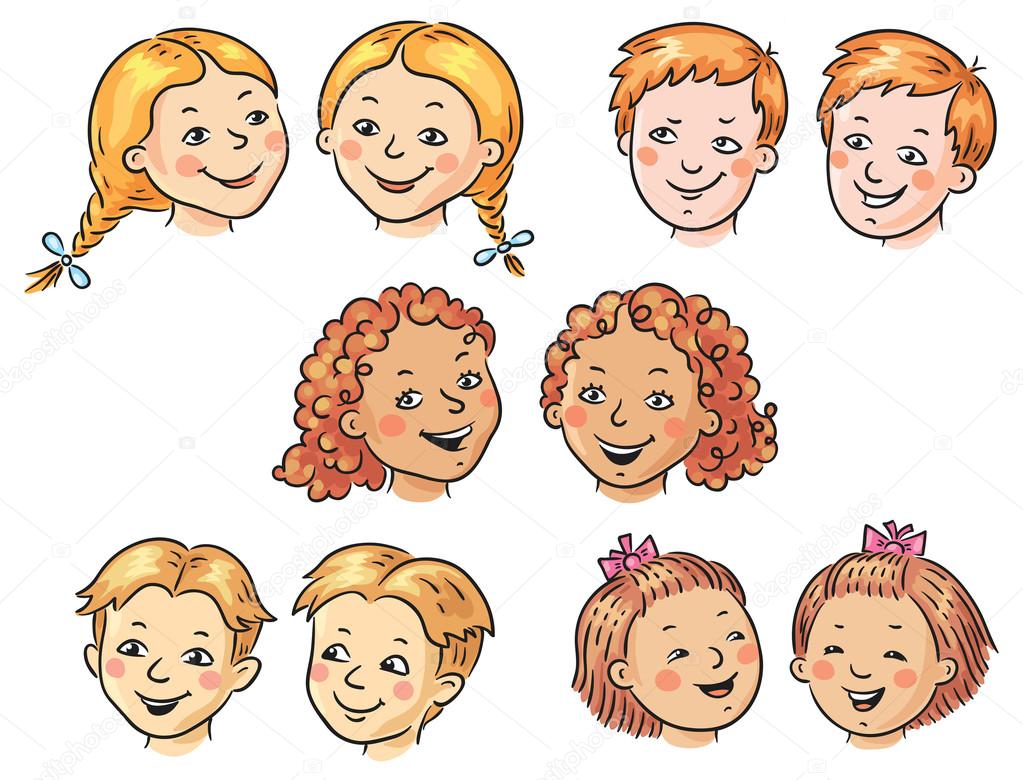 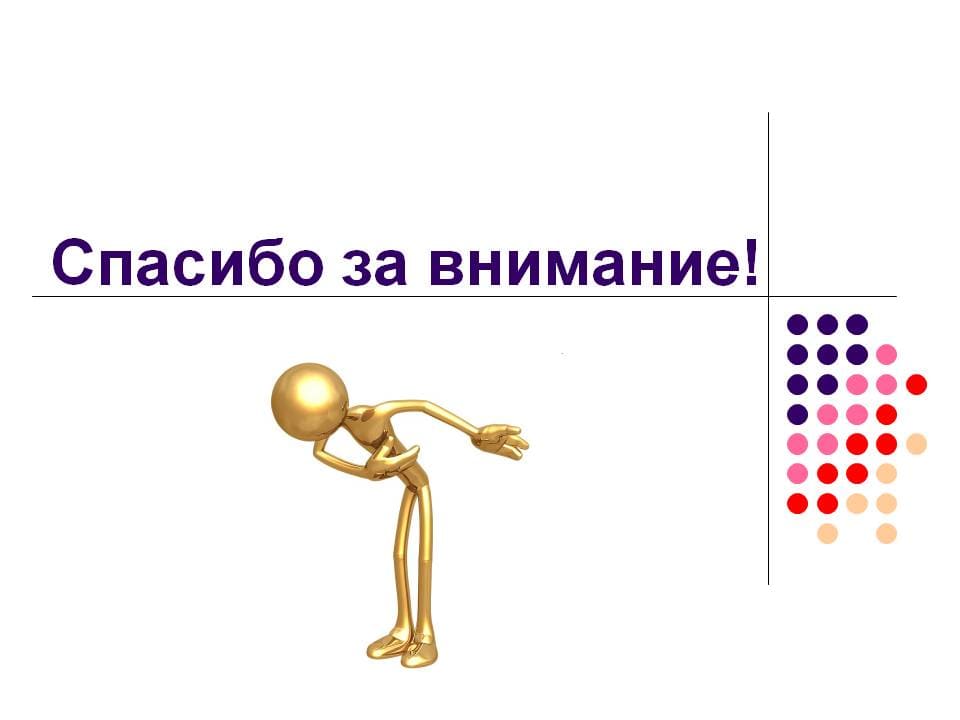